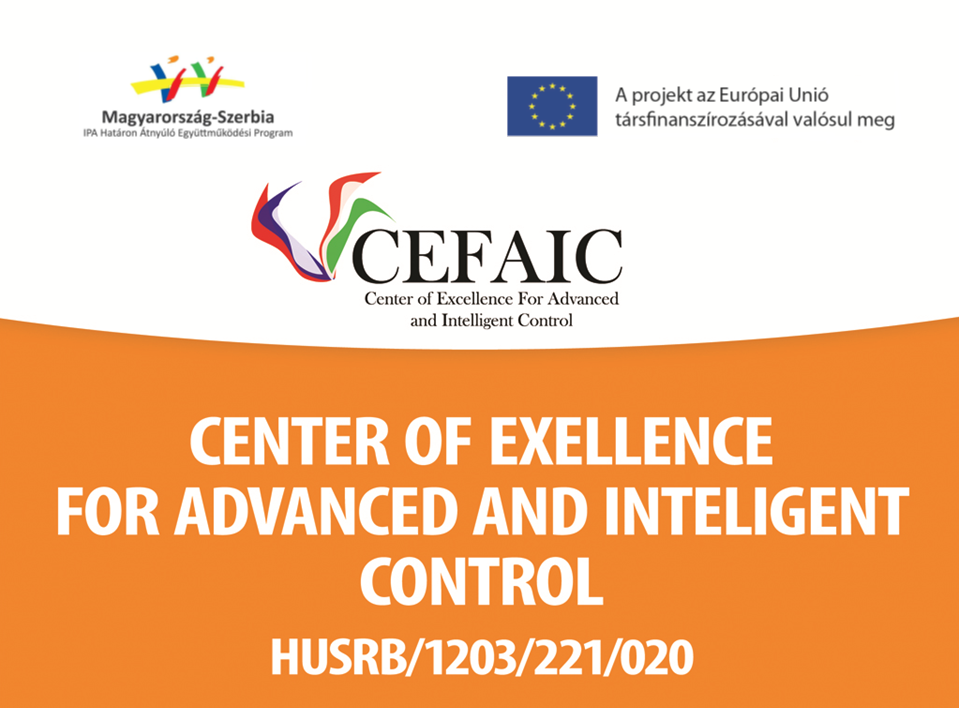 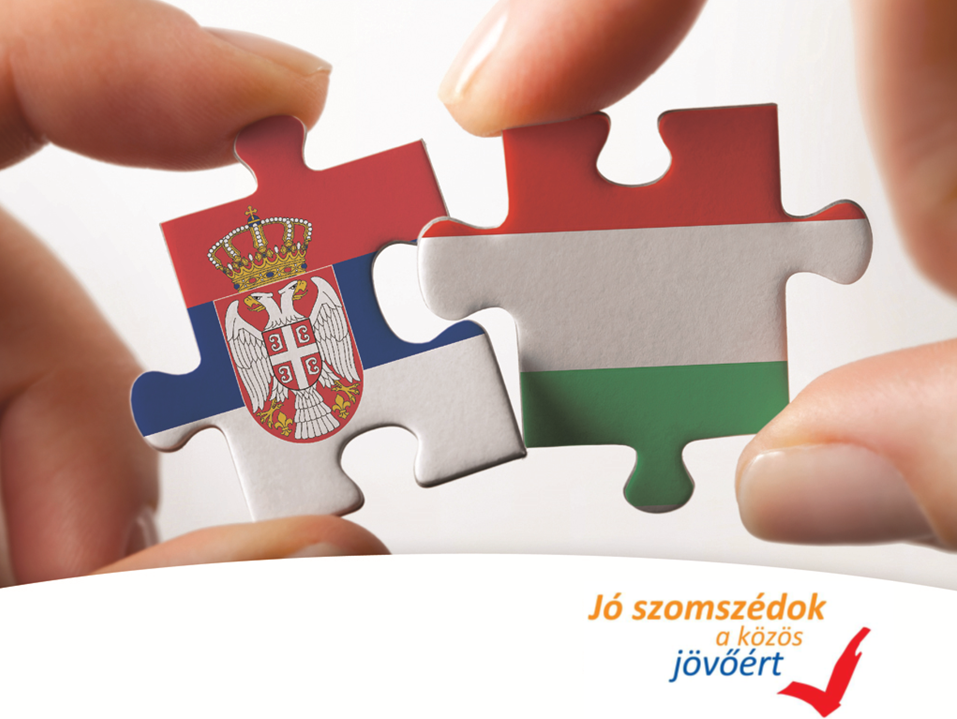 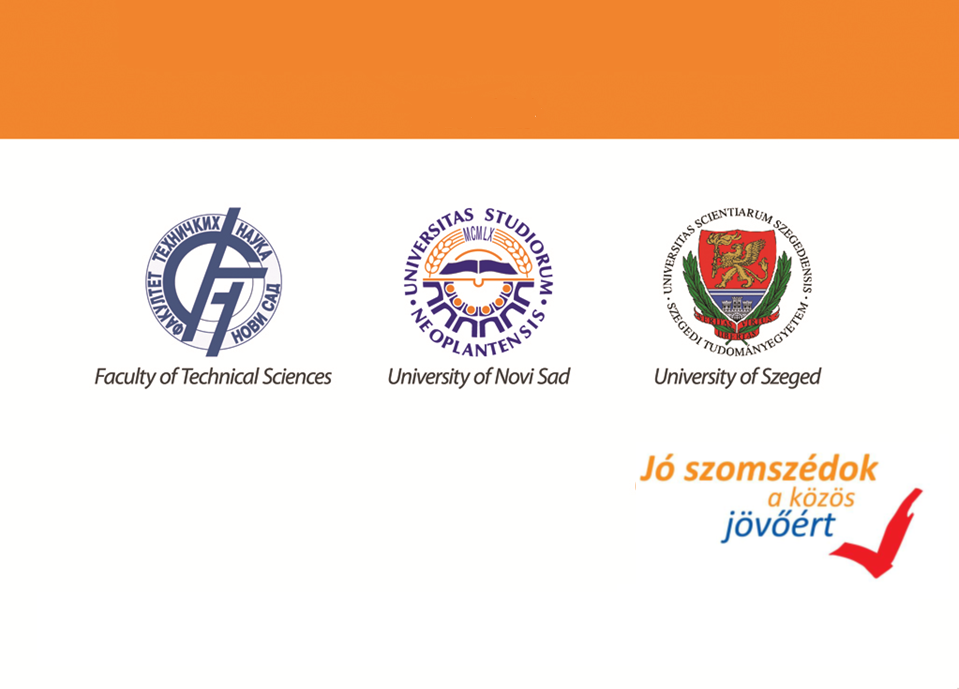 PARTNEREK:
Ez a dokumentum az Európai Unió pénzügyi támogatásával valósult meg. A dokumentum tartalmáért
teljes mértékben Szegedi Tudományegyetem vállalja a felelősséget, és az semmilyen körülmények között
nem tekinthető az Európai Unió és / vagy az Irányító Hatóság állásfoglalását tükröző tartalomnak.
Valós idejű mérések és szabályozások
Egyszerű hőmérsékletszabályozás
Feladatok
1. Kapcsolás elkészítése
Állítsa össze a hőmérsékletszabályozás teszteléséhez szükséges kapcsolást!
Fütőellenállás: 22 Ω
Termisztor: 10 kΩ
Ventillátor
I298 Dual H-híd (8-35 V, max 1,5 A)
Tápegység: 12 V
2. Teszt alkalmazás
Készítsen egy alkalmazást, mely alkalmas a modell tesztelésére!
A mérési adatok veszteségmentes átvitelét Network stream-ek segítségével biztosítsa!
3. Hőmérsékletszabályozó rendszer
Készítsen el egy, a hőmérséklet szabályozására alkalmas egyszerű (nem PID) algoritmust!
Tesztelje az algoritmus hatékonyságát:
Beállási idő
Túllövés
Külső zavarjelekre (ventilátor) való érzéketlenség
Felkészülés
Fizikai rendszerek differenciálegyenleteinek felírása.
Laplace transzformáció.
Átviteli fügvények.
Simulation  toolkit vagy Simulink.